16 желтоқсан Қазақстан Республикасының  Тәуелсіздігіне – 20 жыл.
16 декабря - 20 лет Независимости Республики Казахстан.
Бір шаңырақтың астында. Под единым шаныраком.
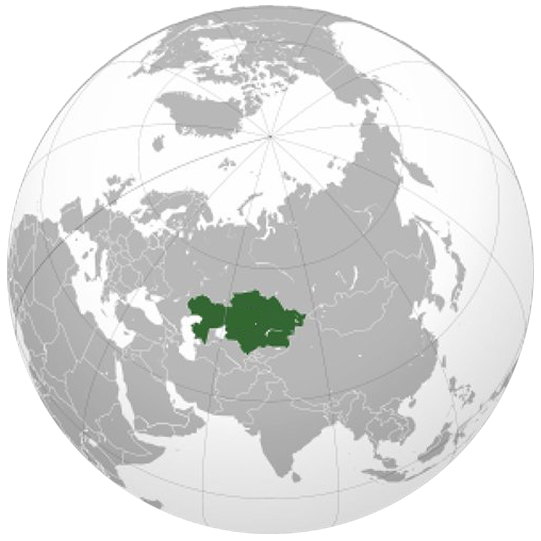 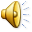 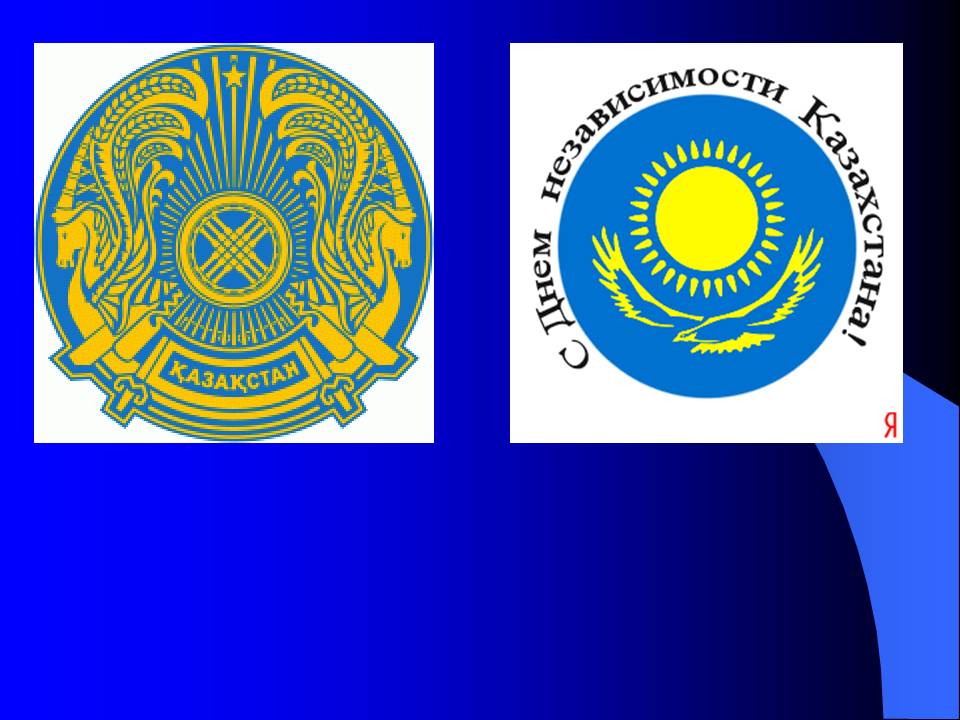 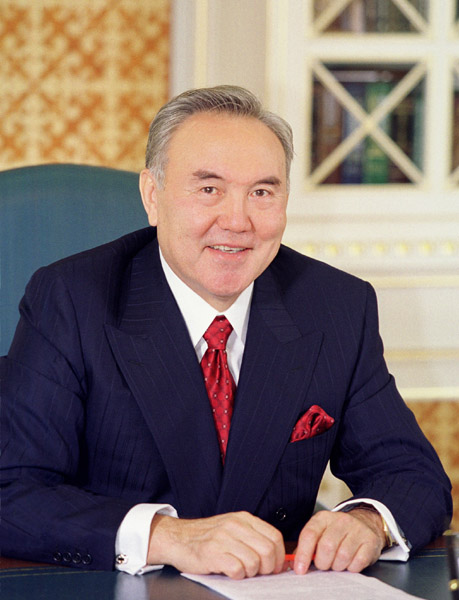 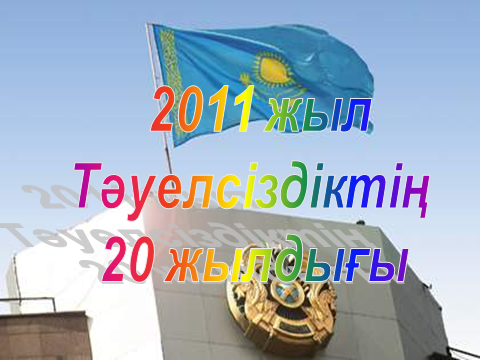 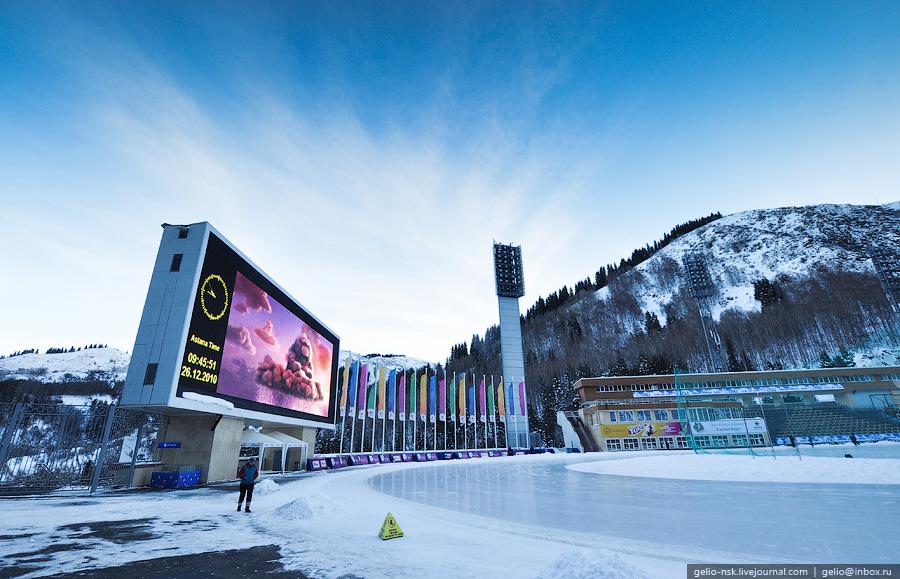 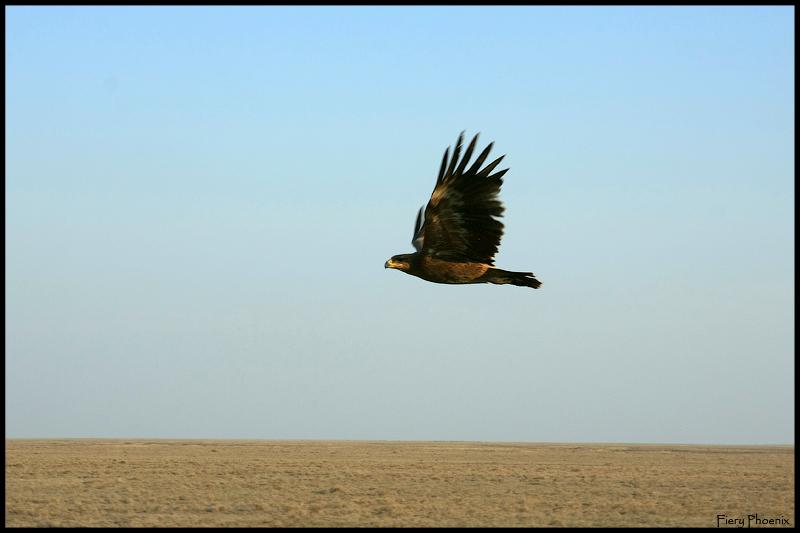 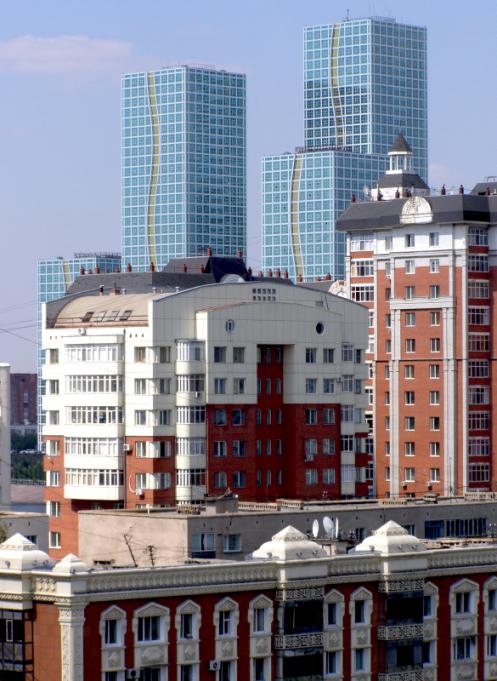 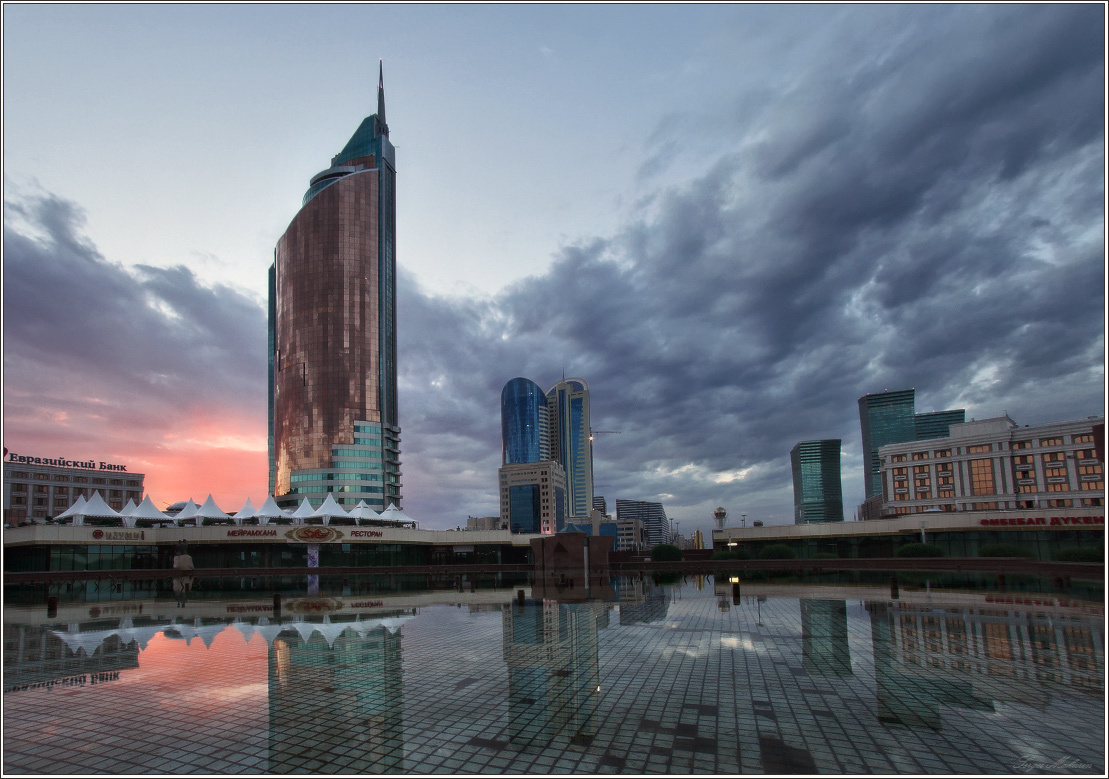 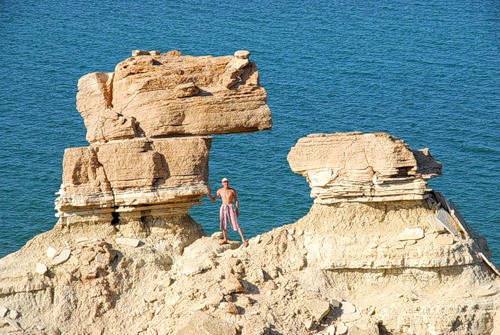 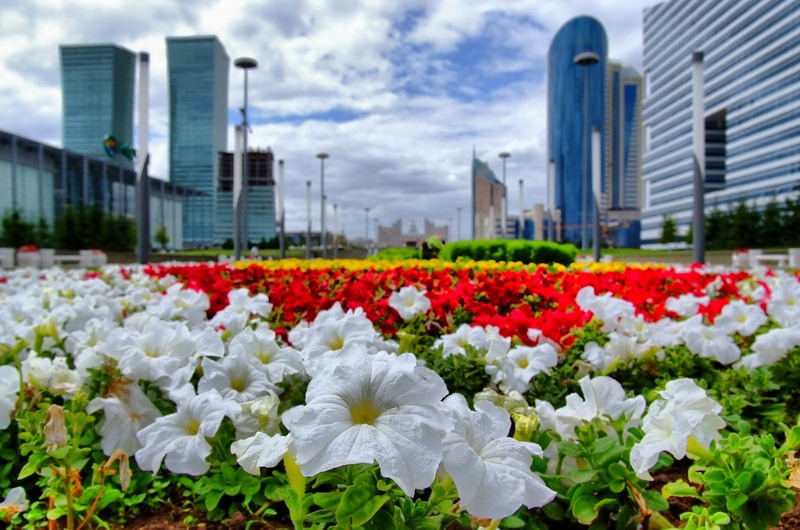 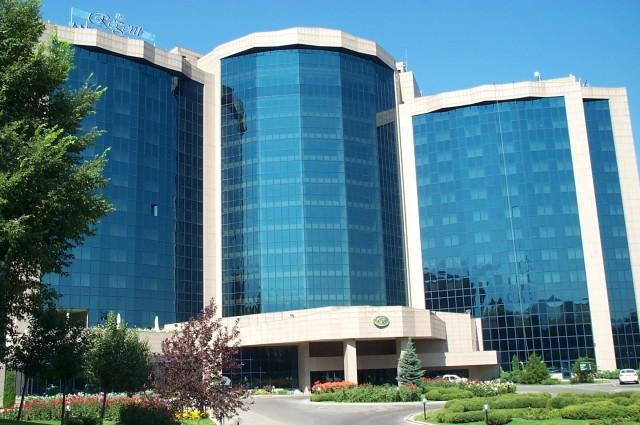 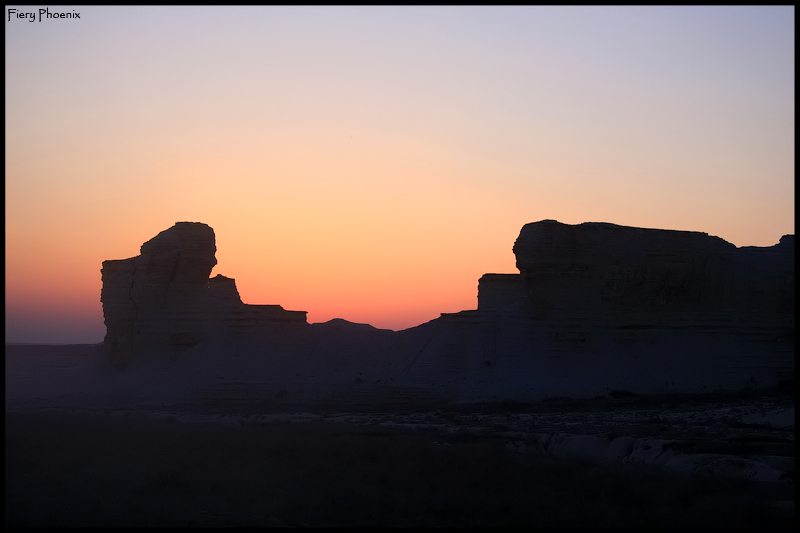 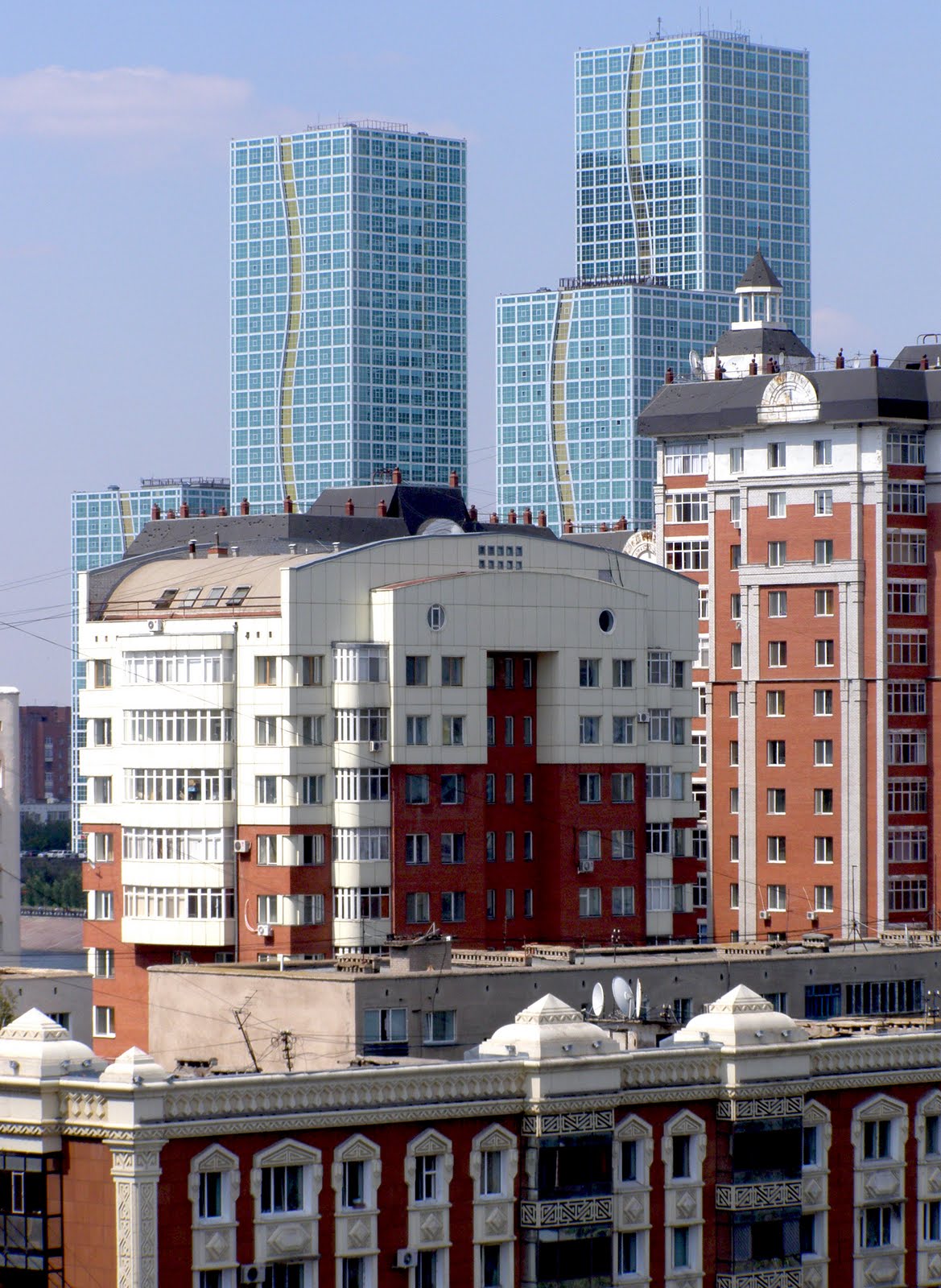 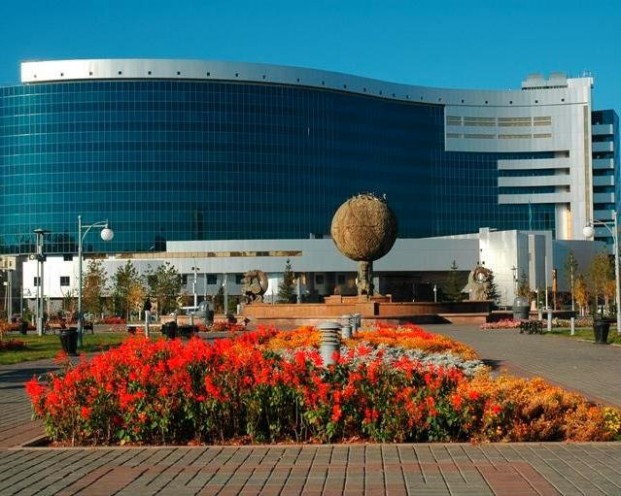 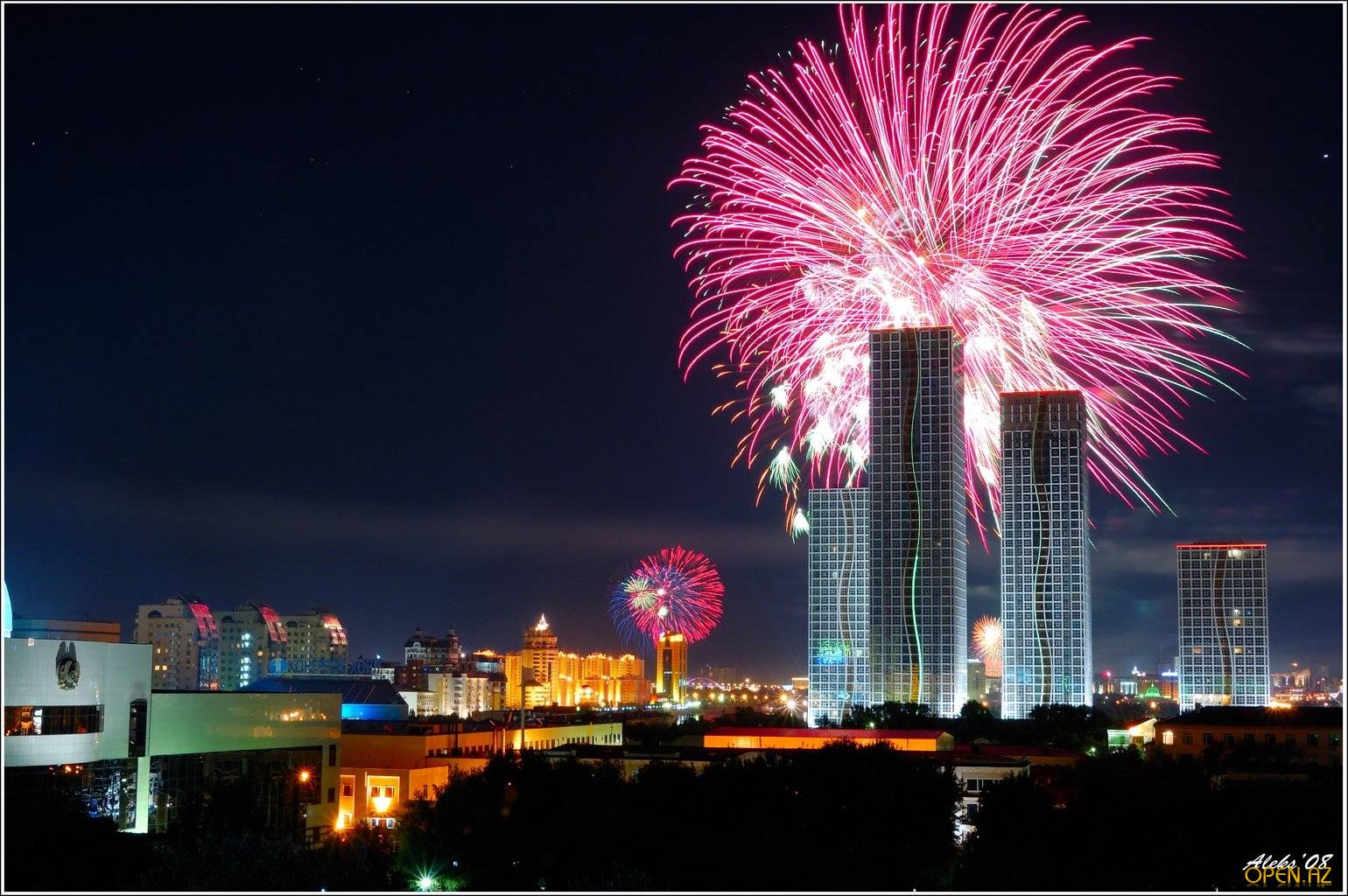 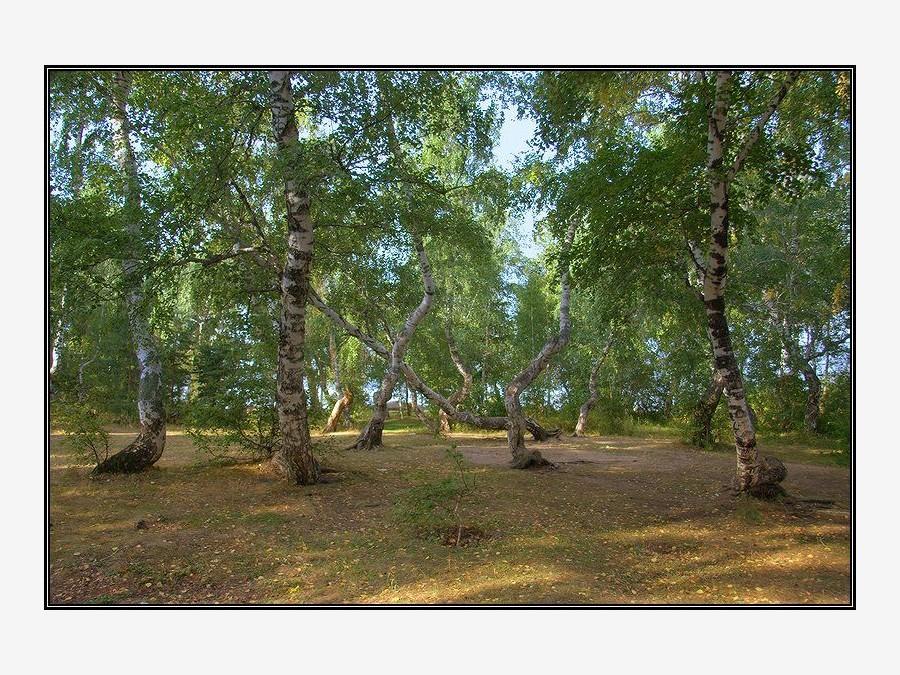 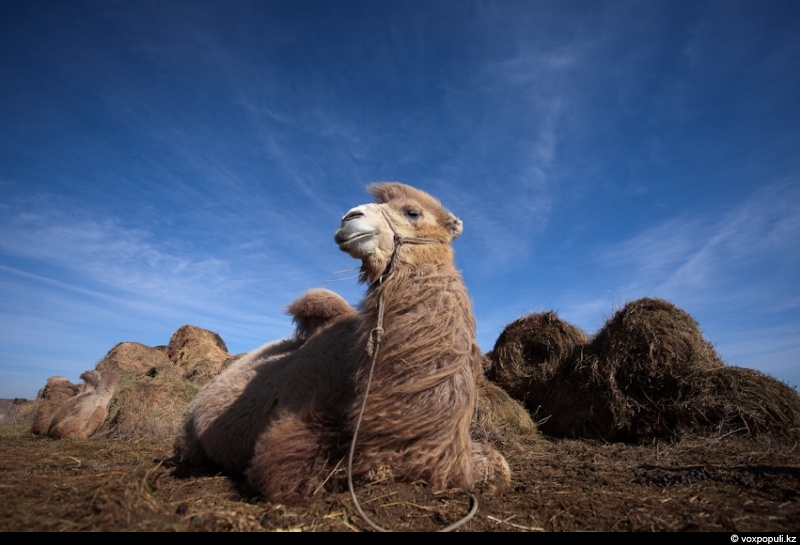 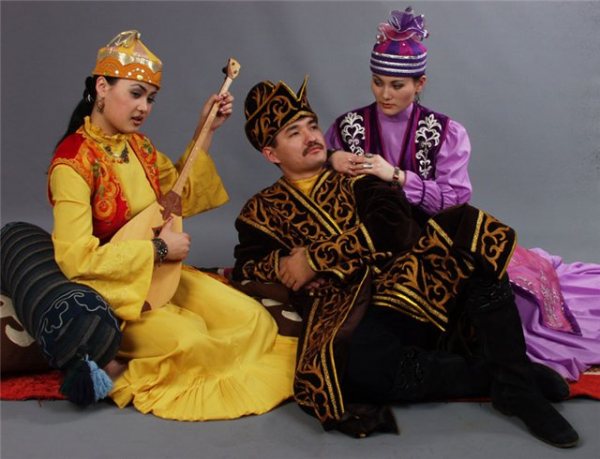 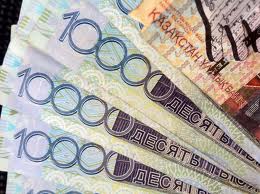 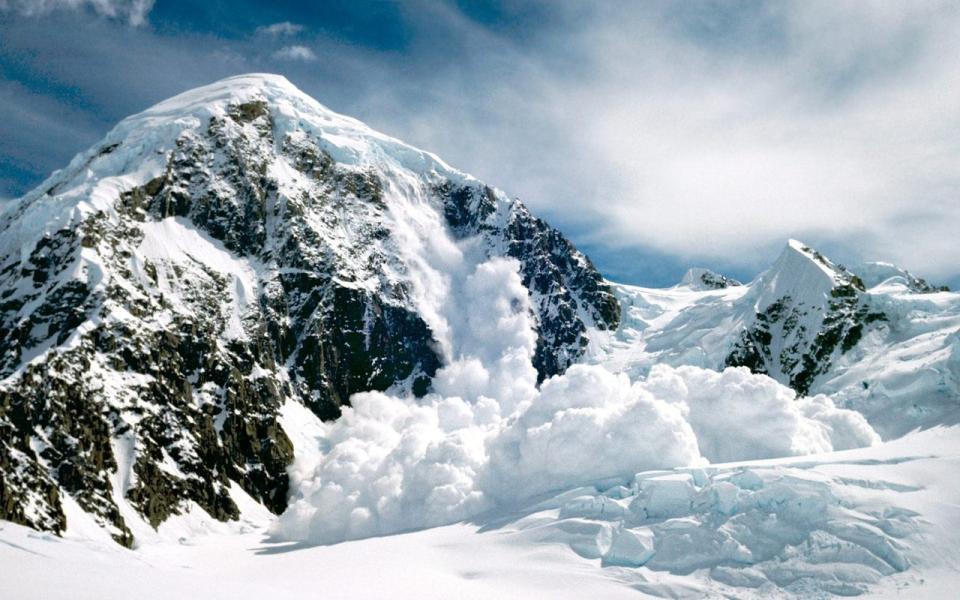 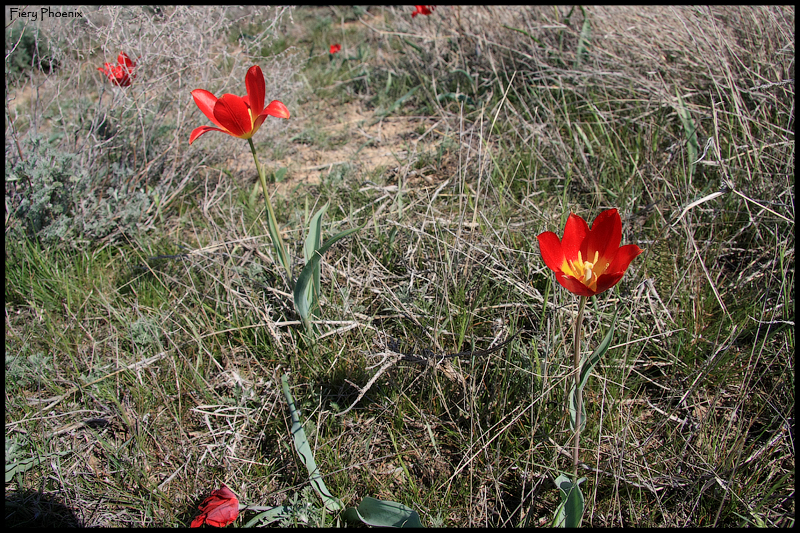 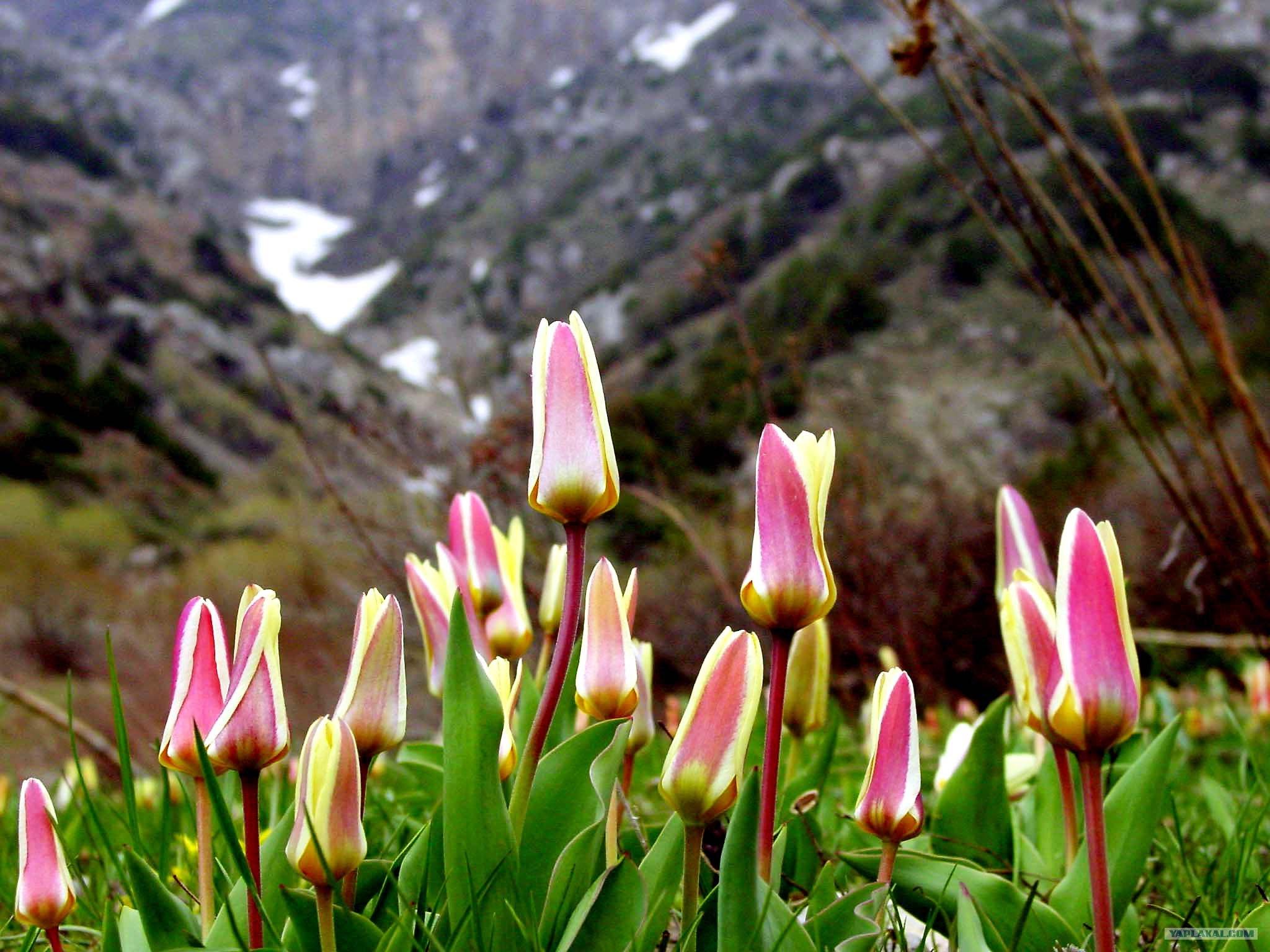 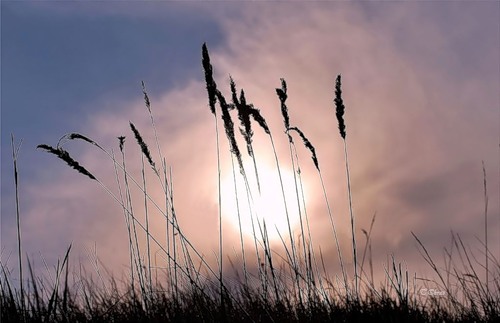 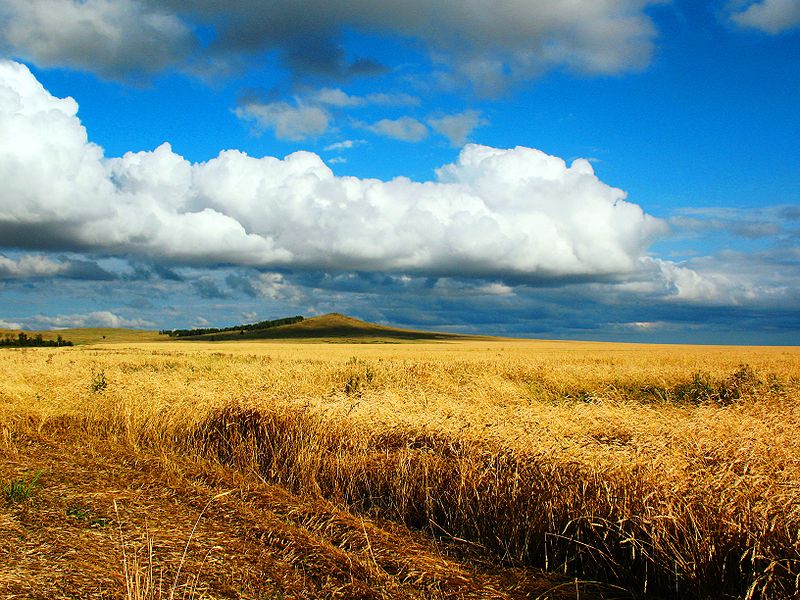 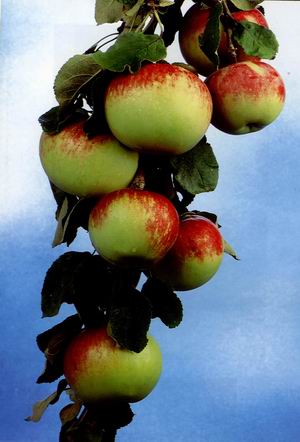 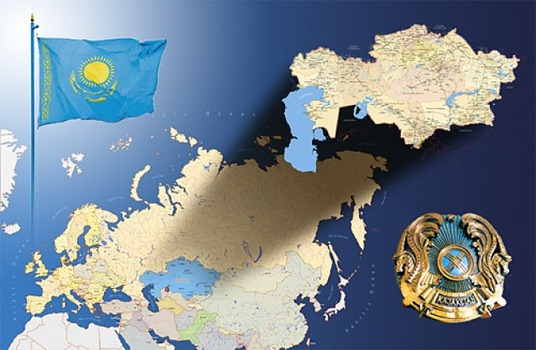 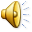 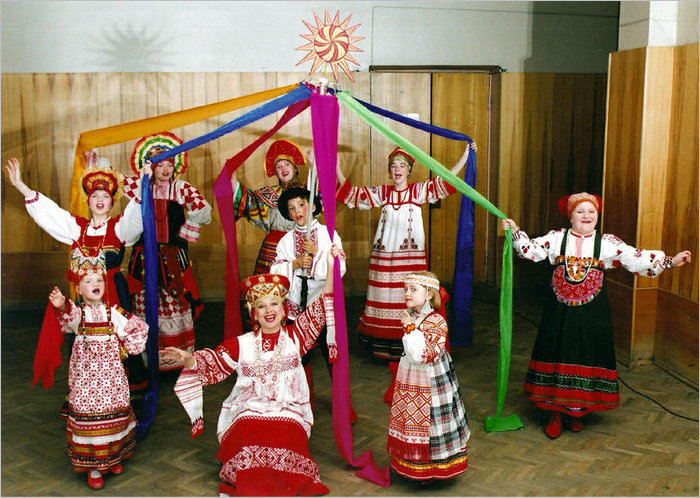 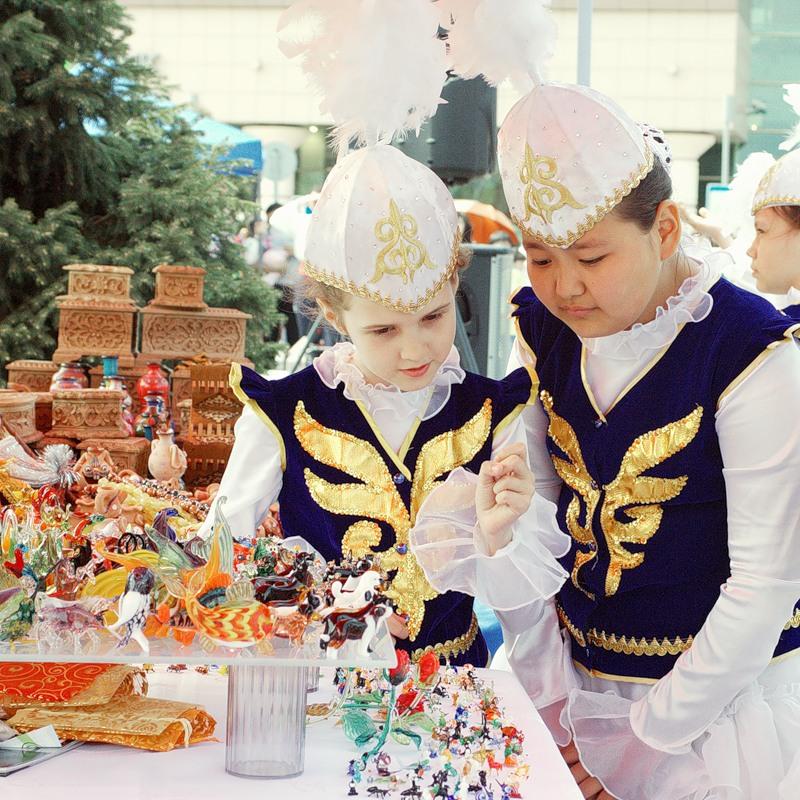 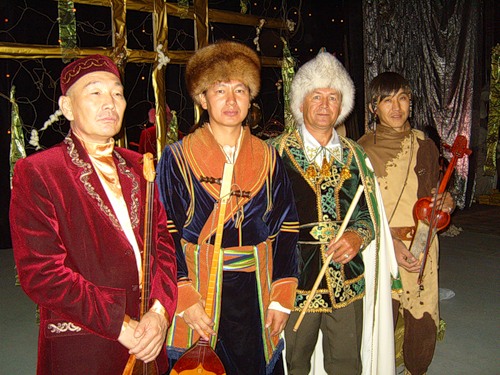 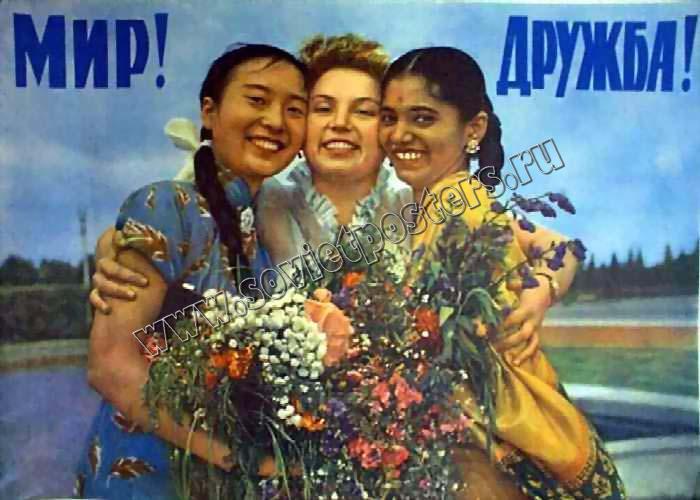 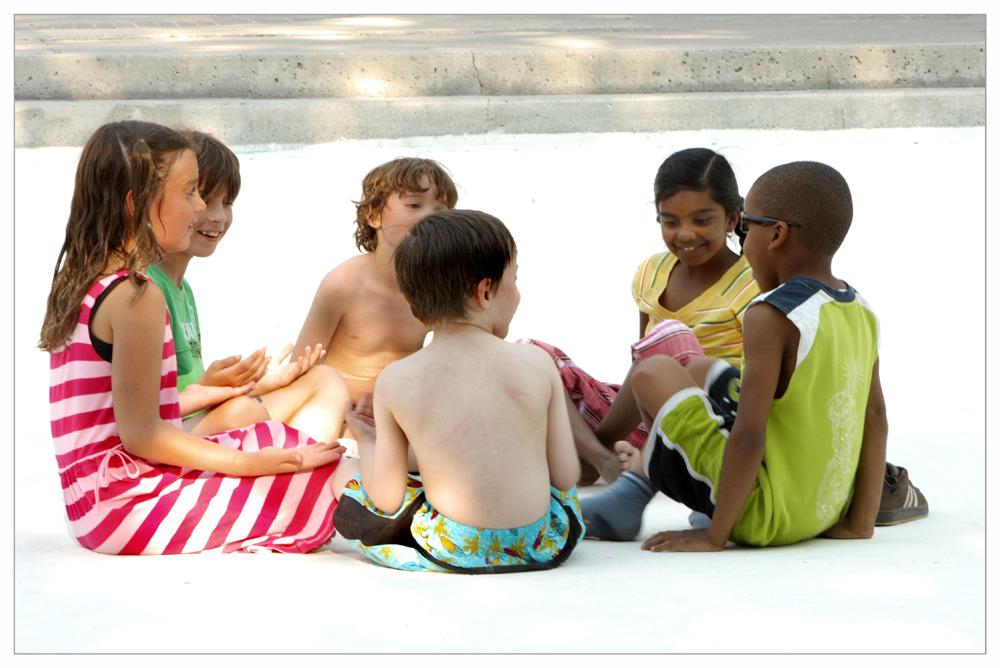 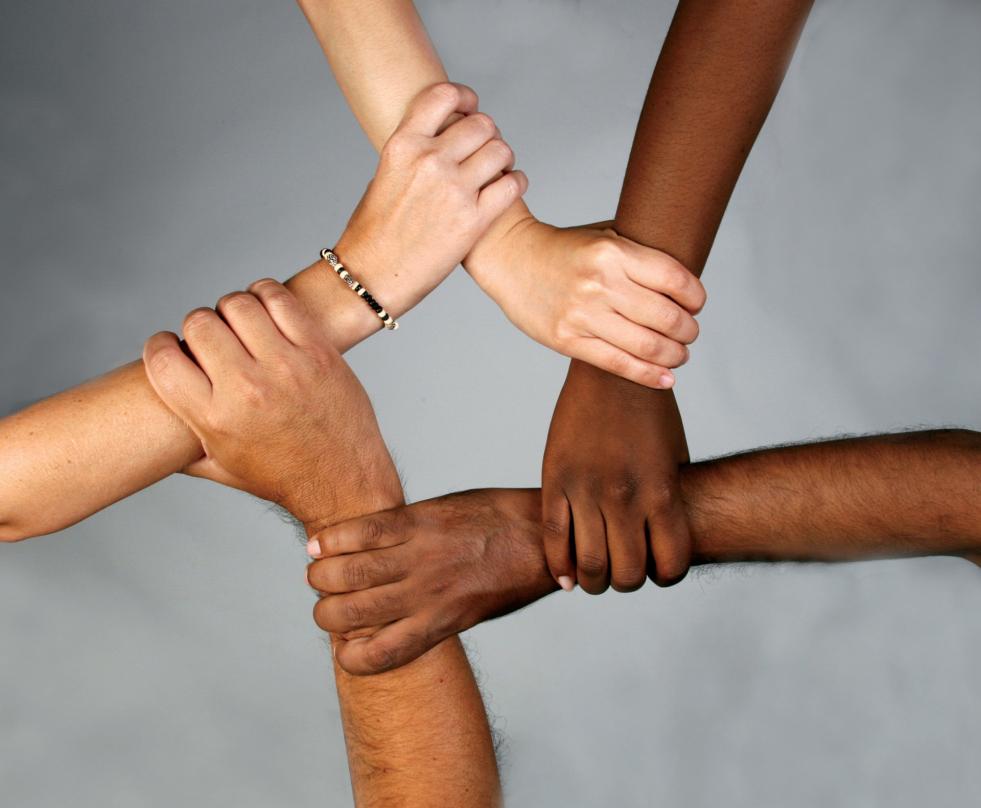 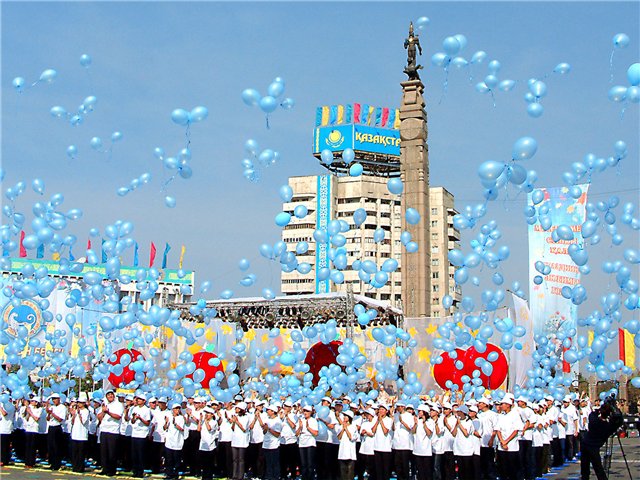 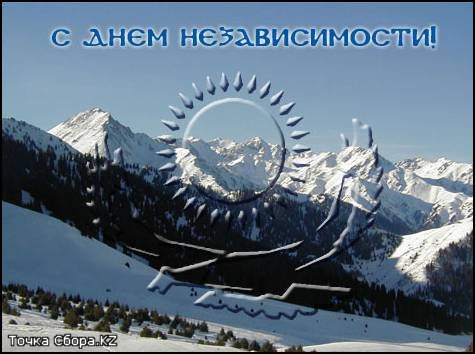